Безбеден Интернет
Изработил:
Андреј Милошевски 8б одд.
Интернет
Ние сите интернетот го користиме секојдневно и е нешто што не поврзува сите нас. Меѓутоа има и многу лоши страни на интернетот, па затоа треба секогаш да внимаваме кога сме на интернет, треба да не му веруваме на секого и да не даваме приватни информации.
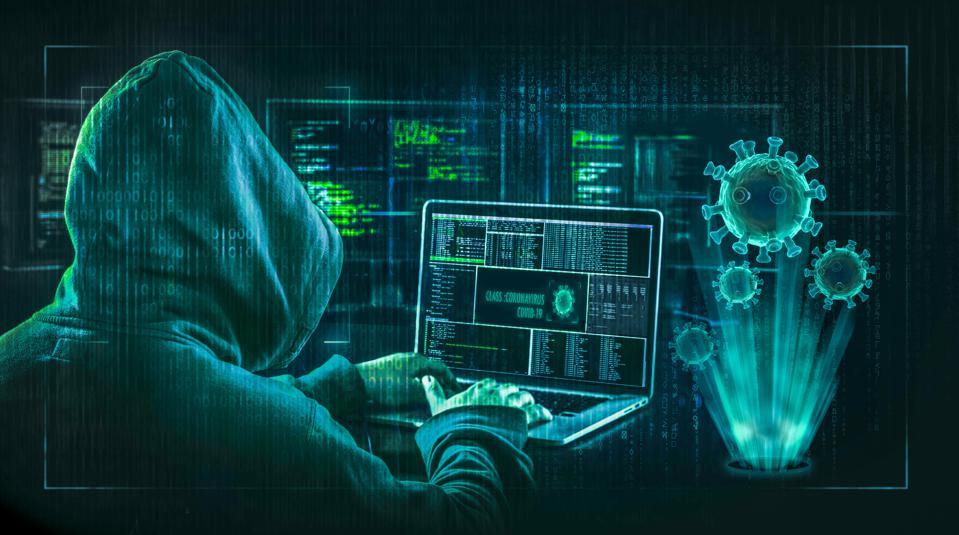 Безбеден Интернет
Поради тоа треба секогаш да внимаваме со кого збориме и со кого ги споделуваме нашите информации, бидејќи тој/таа со кого зборуваме некој ден може да ги злоуботреби тие информации и може сите што ги знаеме и што ни се блиски да се во опасност.
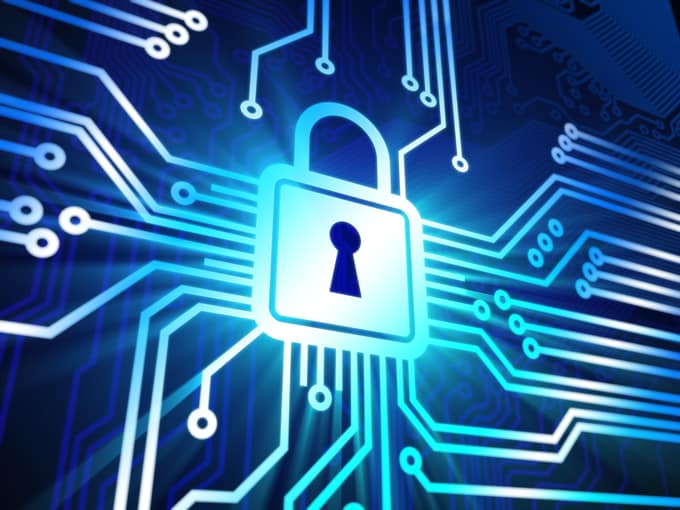 Интернет малтретирањето, интернет демнење и тролање
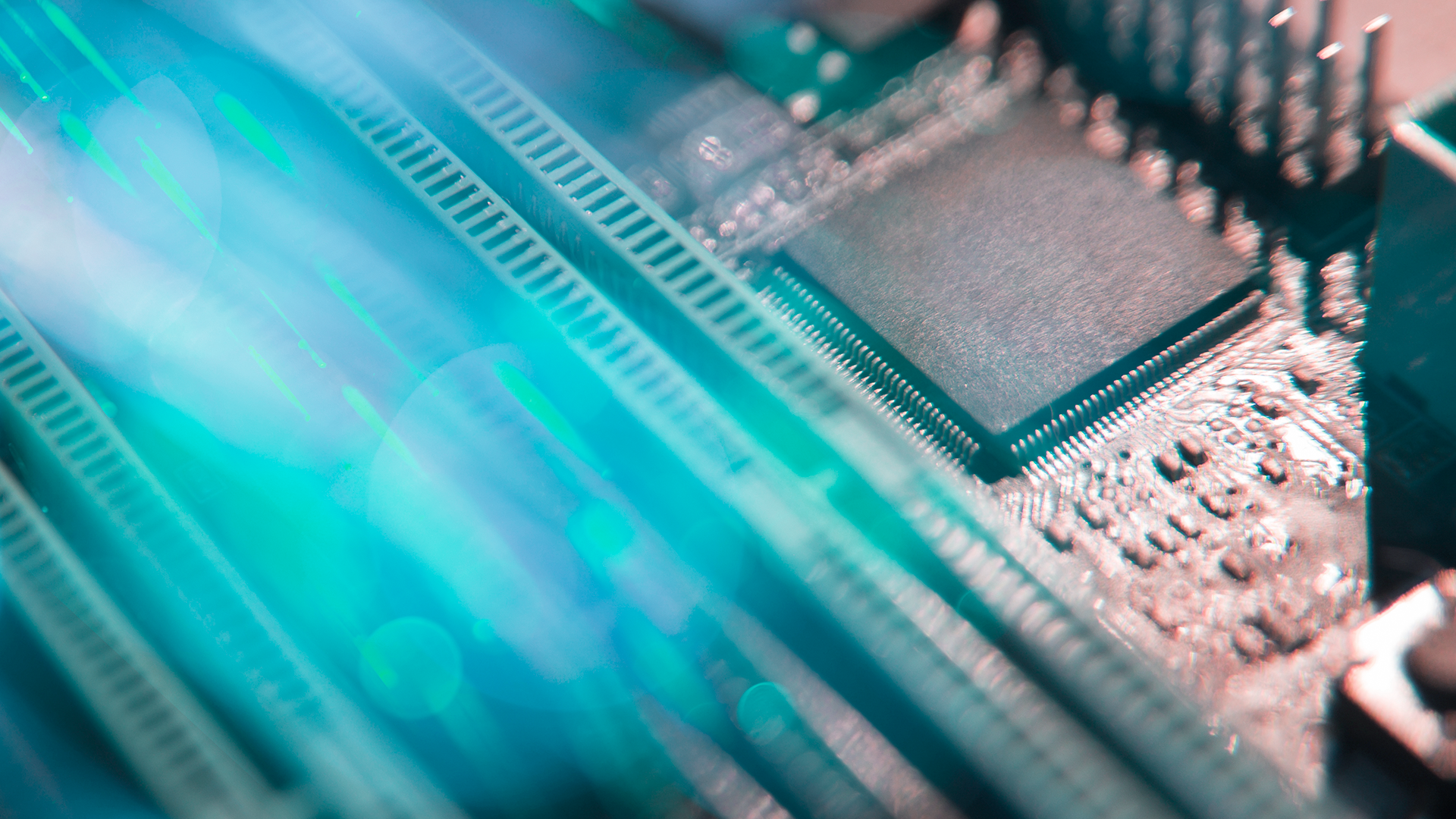 Едни од поактуелните теми на интернетот, а дури и во светот се: Интернет малтретирањето, интернет демнење и тролањето.
Интернет малтретирање
Интернет-малтретирање или компјутерско малтретирање е форма на малтретирање со употреба на електронски средства. Ваквите случаии се случуваат сè почесто, особено кај тинејџерите. Toa претставува испраќање, објавување или споделување на негативни, штетни или лажни информации. Може да вклучува споделување лични или приватни информации за некој друг што предизвикува непријатност или понижување. Некои компјутерски малтретирања ја преминуваат границата во незаконско или криминално однесување.
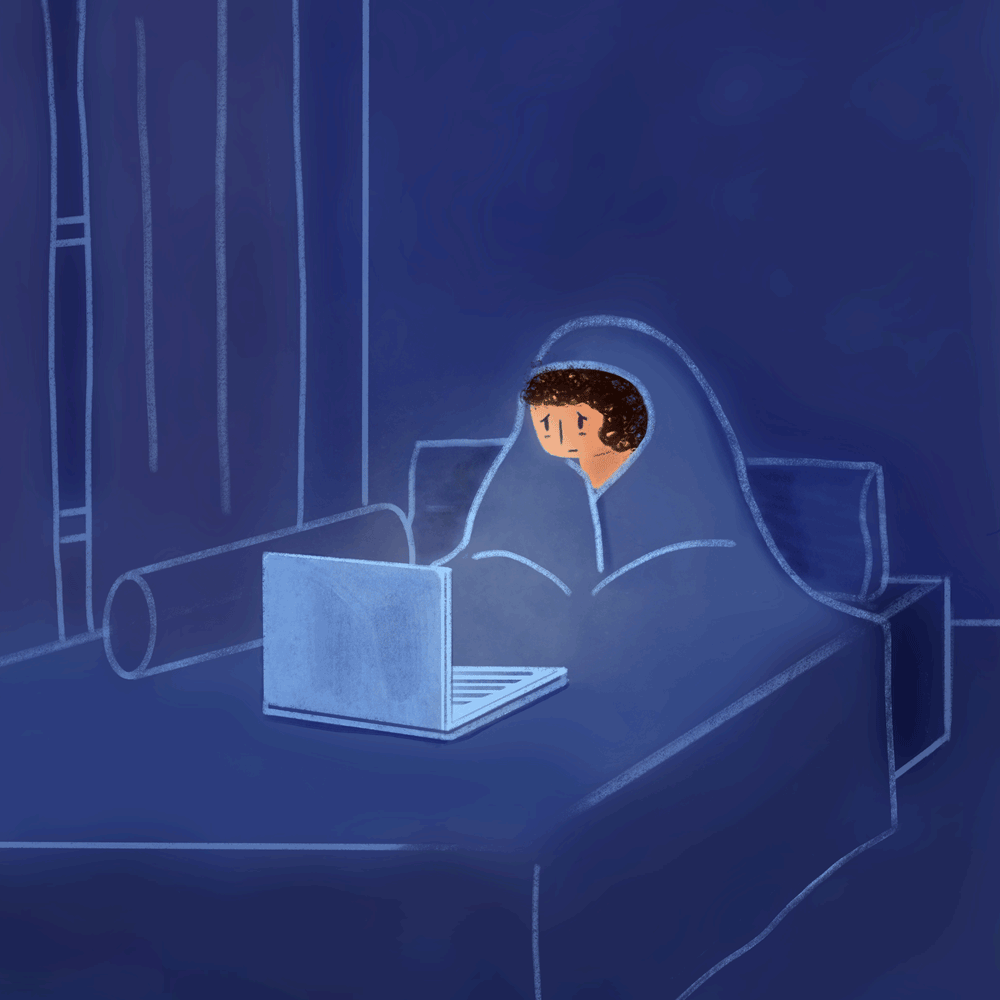 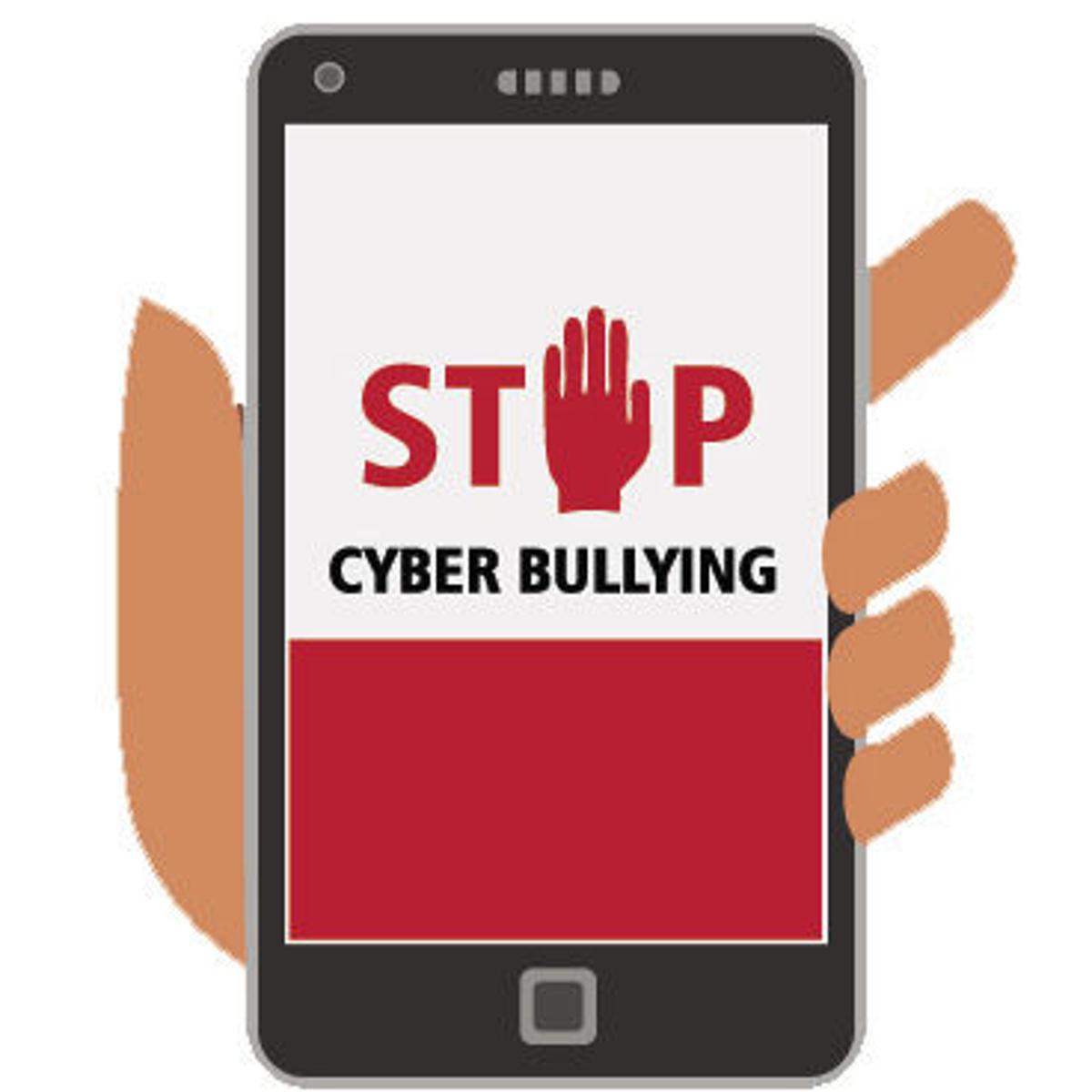 Интернет демнење
Интернет демнење претставува користење електронски средства за следење или малтретирање на личност или група на луѓе. Целта на малтретирањето е да се превземе контрола врз нечиви живот.
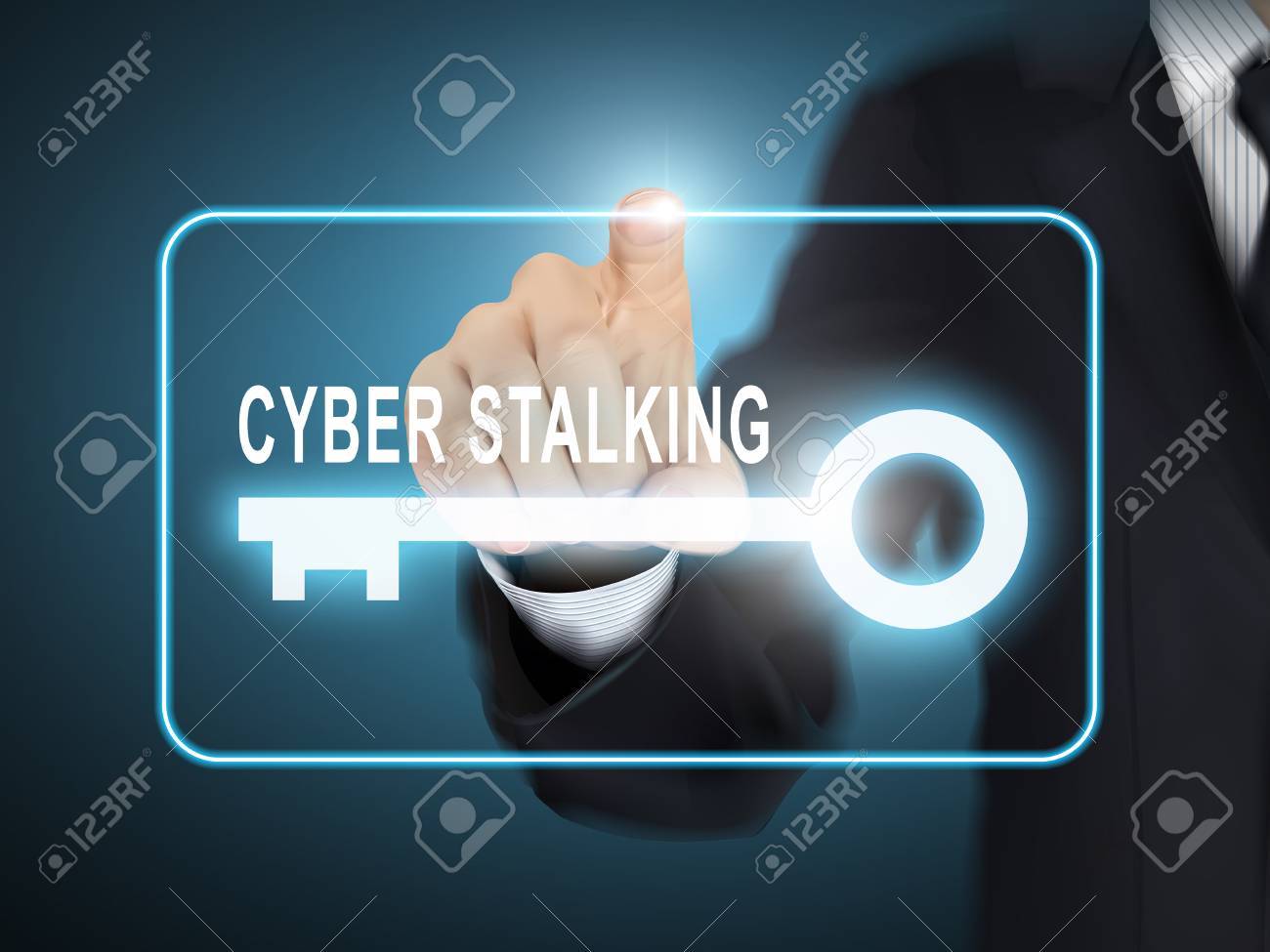 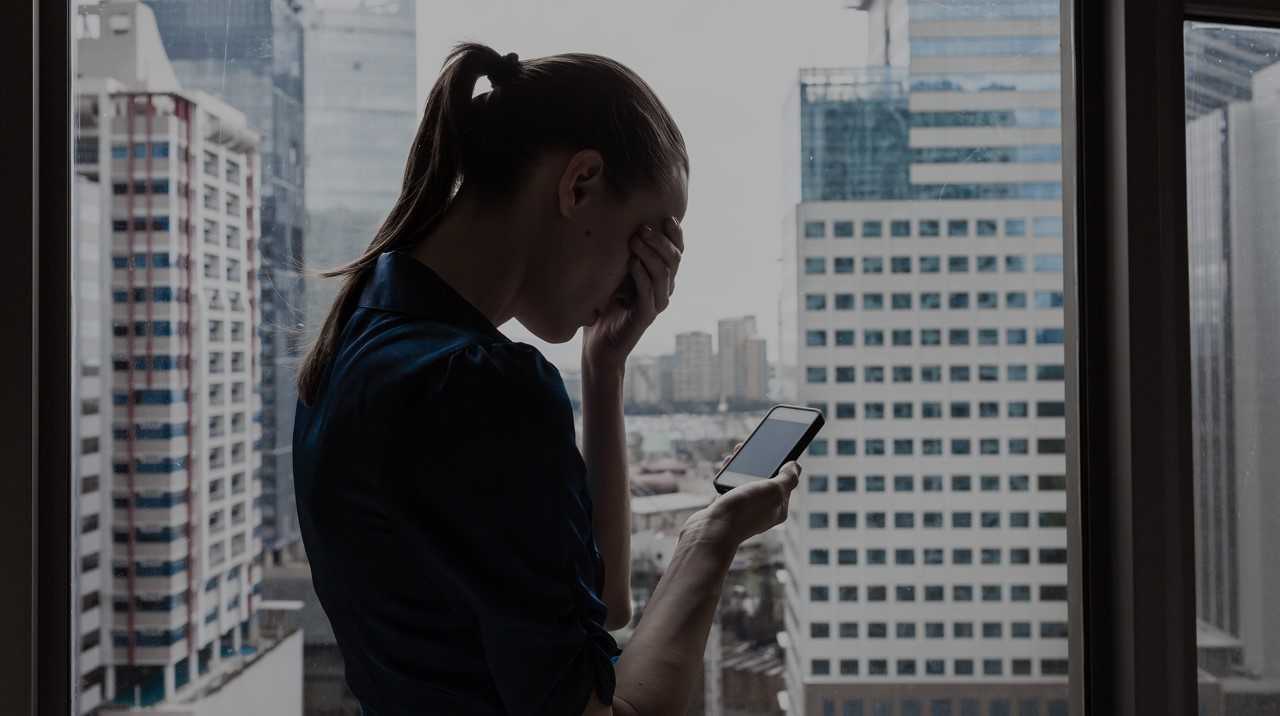 Тролање
Тролање претставува намерно  вознемирување на луѓето што се на интернет. Ова обично се прави со објавување на воспалителни и дигресивни пораки. Она што го прави тролањето толку лесно е дека секој може да го стори тоа, и тоа може да се направи од безбедно, изолирано место.
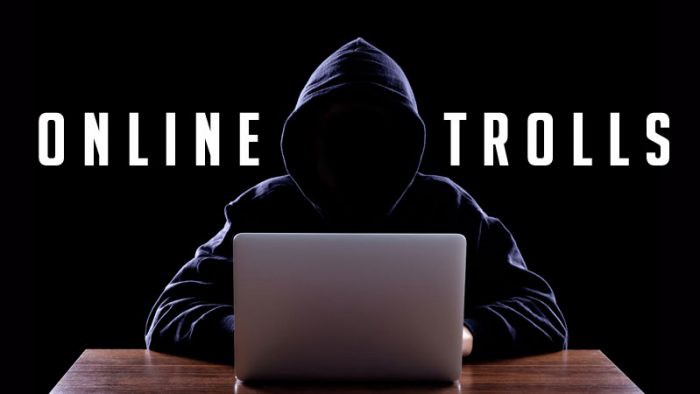 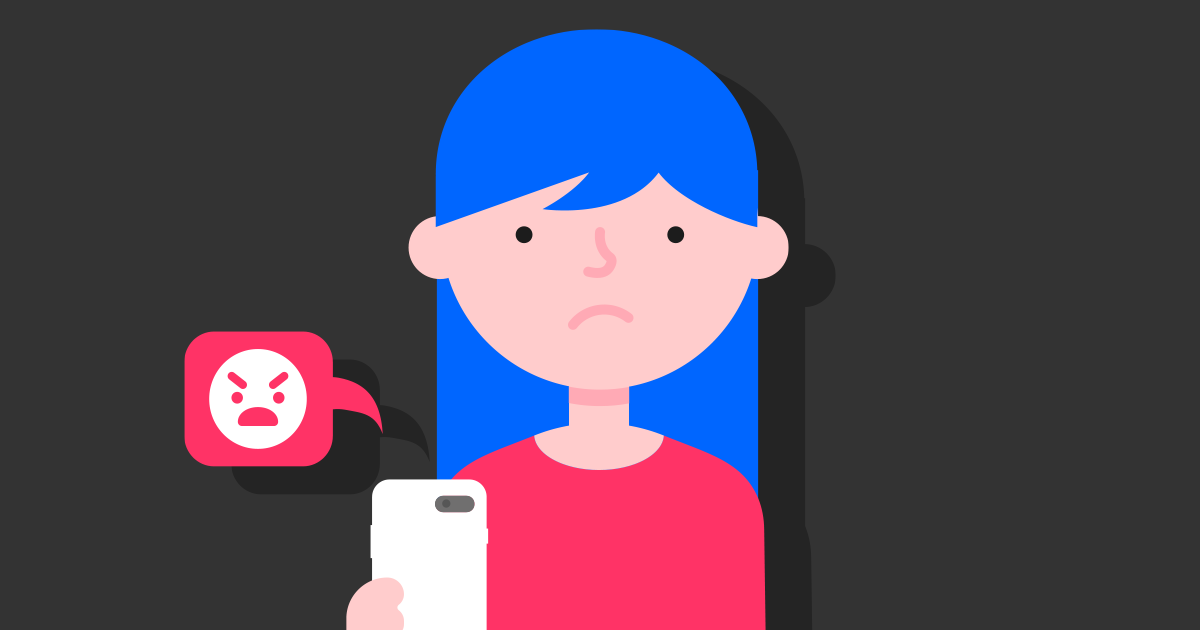 Што да направиме ако ова ни се случи на нас
1.    Интернет малтретирање – никогаш не треба да се наведнеме на нивното ниво. Ништо не прави да изгледаме полошо од свртување и напад за возврат. Не треба да ги зимаме грубите коментари лично, ниту да се сомневаме во вашите ставови или верувања. Меѓутоа, ако личноста го прекрши законот преку малтретирањата треба веднаш да се викне полиција.
2. 	Интернет демнење - секогаш треба да избегнуваме објавување лични детали, како што се нашата адреса и телефонски број, и внимателно да размислиме за откривање на информации во реално време, како на пример каде сме и со кого сме. Вака може лесно да станеме жртва на личноста која демнее.
Што да направиме ако ова ни се случи на нас
3. Ако трол се обиде да ве испровоцира, само игнорирајте ги. Не вреди за вашето време или емоционална вознемиреност. Обидете се да не преземате ништо лично и да се потсетувате дека нивното лошо однесување не го менува тоа што сте. Запомнете дека личноста која изгледа како трол е всушност таа што страда на некој начин и се обидува да го одвлече вниманието и да се чувствува подобро со тоа што ќе го извади на вас.
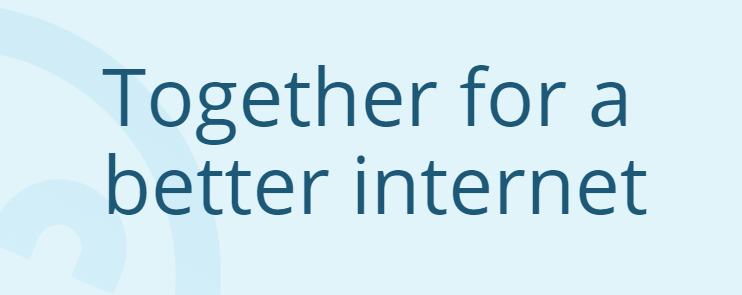 БЛАГОДАРАМ ЗА ВНИМАНИЕТО!
ИМАЈТЕ УБАВ ДЕН!
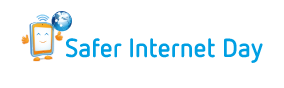